Project Management –  Professional Development Series
Facilities and Campus Services  Engineering and Project Management  
February 28, 2022
1
[Speaker Notes: Reminder about March 31 PMPD]
Today’s Agenda
Monthly Updates
Andrew Magré 
eB Minute: eBuilder Notification Settings/Const Update Reminder
Kelly Davis
FC Minute: eBuilder Process Attachments
Wendy Hackett
EHS Minute: Window Washing Plan Requirements
Nick Genovese
FE Minute: Filters in Air Handlers
Tom Jordan
Code Minute: Code Refresher
Jim Yarbrough
2
Palm Road Lot Update - CUBO Site
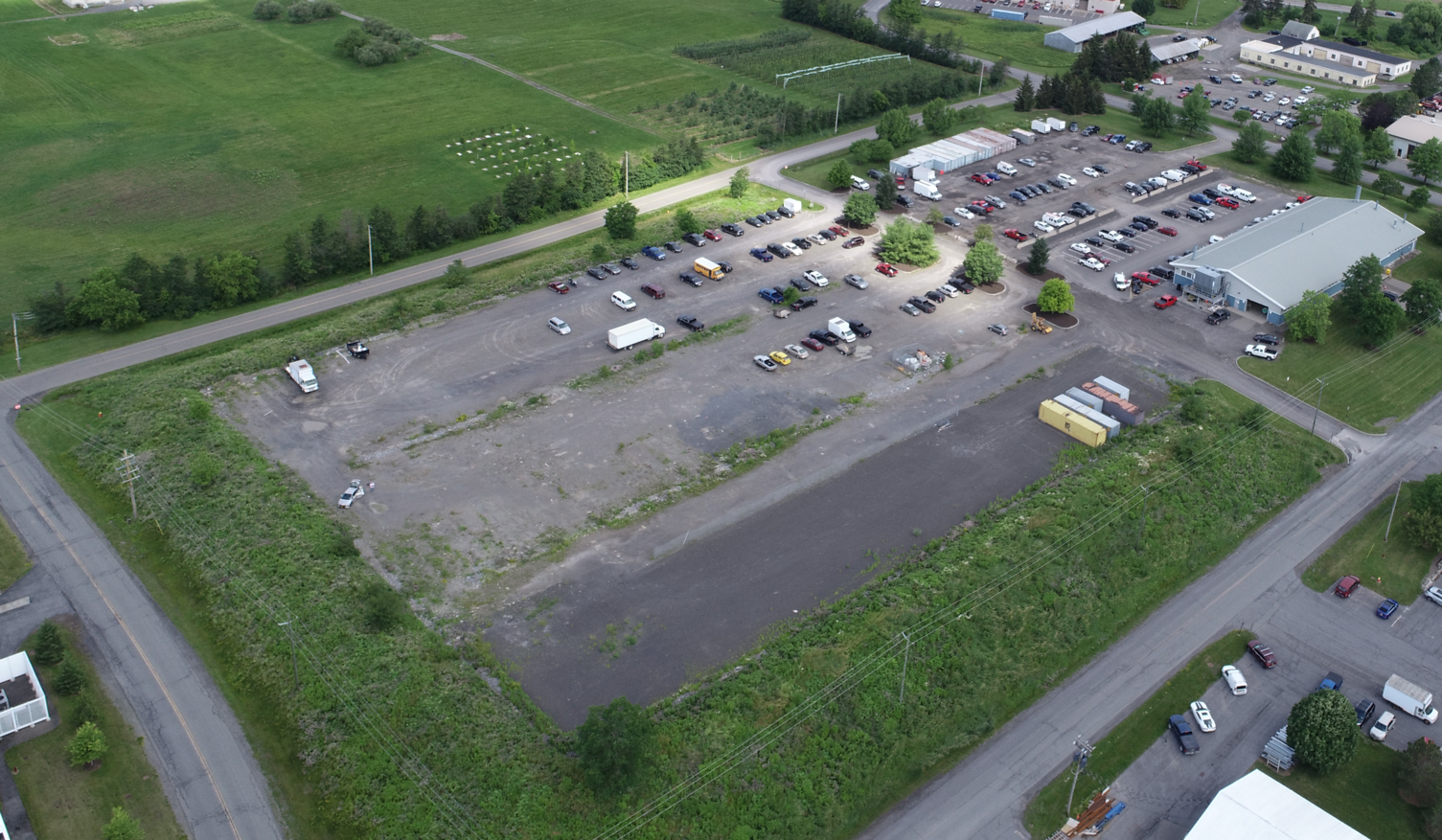 CUBO Site
Apr 1st  - Jul 31st
[Speaker Notes: Quickly touch on everyone's favorite topic – Contractor Parking 

Approximately 2/3rd of the lot.


What:

Why:

When:



We can issue contractors free temporary permits to park in the EHOB Lot (see attached for location) in lieu of parking at Palm Rd.  Material storage should still happen at Palm Rd.  Once the bore hole project gets underway we can reassess this arrangement to see if there is sufficient space to park contractor vehicles there.  Also, depending on where your projects are located on campus and how many permits they need, we may be able to provide other options like University Ave Lot or the TRB Lot.  Regardless, we’ll plan on resuming contractor parking at Palm Rd beginning in December once the drilling is complete and the space is opened back up.

depending on where your projects are located on campus and how many permits they need, we may be able to provide other options like University Ave Lot or the TRB Lot.

resuming contractor parking at Palm Rd beginning in December once the drilling is complete and the space is opened back up.]
eBuilder Notification Settings/Const Update Reminder
4
Questions?
5
eBuilder Process Attachments
6
Questions?
7
Window Washing Plan Requirements
8
Questions?
9
Filters in Air Handlers
10
Questions?
11
Code Refresher
12
Brief Review of The Authority Having Jurisdiction in Various Areas
Facilities Engineering
Ithaca, NY
272133
[Speaker Notes: Introduction]
Refresher on Authority Having Jurisdiction
This presentation will focus on the Code Enforcement Official as AHJ
AHJ reviews the building permit application and materials submitted with the application
Per NYS law, it is the applicant’s responsibility to submit sufficient information for proper code review
AHJ issues the building permit, inspects the job and issues completion documentation (Certificate of Occupancy, Close-out letter, Certificate of Compliance)
It is your responsibility to schedule inspections
AHJ issues stop work orders
It is very important to maintain a positive relationship with the AHJ
You are representing all of Cornell
The Code Enforcement Official does not look at it as just the one job but looks at it as how Cornell does business
Refresher on Authority Having JurisdictionContinued
Building Code definition of AHJ:
The governmental unit or agency responsible for administration of the Uniform Code
The Building Code definition is only concerned with Uniform Code
It is more complicated than that
There is more to the world than just Uniform Code
City of Ithaca AHJ’s for Uniform Code
Building Division is the AHJ for all the NYS Uniform Codes including NYS Fire Code.
Mike Aiken is the City Code Official assigned to Cornell.
Building Division is the AHJ for existing residential buildings.
Building Division issues Building Permits and Certificates of Occupancy.
Ithaca Fire Department is also AHJ for NYS Fire Code based on local law.
Ithaca Fire Department is AHJ for existing non-residential buildings.
Ithaca Fire Department issues all Operating Permits.
NYS has introduced changes to operating permit requirements effective December 30, 2022.
[Speaker Notes: Operating permit requirements become effective as of 12/30/22]
Town of Ithaca AHJ for Uniform Code
Codes Division is the AHJ for all the NYS Uniform Codes including NYS Fire Code
Mark Stonier is the Town Code Official assigned to Cornell.
Ithaca Fire Department is NOT AHJ for NYS Fire Code in the Town, no local law.  IFD can only provide input.
SUNY/SUCF Code Enforcement Official
Jim Yarbrough is the AHJ for the Contract Colleges
Contact information:
607-220-3949
jey38@cornell.edu
Jim comes from the City of Ithaca Building Division where he was the Senior Code Inspector assigned to Cornell.
Fire Department is NOT AHJ for State buildings.
Please engage Jim with any questions about Contract College Buildings.  Sooner is better than later.
Any questions about the permit process or jurisdiction please contact Jim before proceeding.
NYS Variances
IFD Chief Parsons is the chair of the NYS Board of Review
NYS Board of Review approves or denies all applications for a variance to the NYS Uniform Code
Please review all variance applications with Building Code Program Manager Mike N. and with Associate University Counsel Jared Pitman.
If going for a NYS variance to the Uniform Code you will need the support of the Fire Chief.  Do not engage Fire Chief Parsons before reviewing the variance with Mike and Jared.
Cornell will not seek a variance to NYS Fire Code for residential occupancies.
City of Ithaca AHJ meetings
City of Ithaca AHJ weekly meetings
All Cornell Building Permits go through this meeting 
Attendees: Shops representative, Project Managers, Consultants, Architects, Contractors, City of Ithaca Code officials
Purpose: Present projects for City input, all applications for building permits
Continued Venue for Shops to apply for City permits
Opportunity for city officials to provide input on projects
Focus on code related issues
Project Managers are required to attend
Striving toward greater efficiency at the meeting; preliminary code discussion covered during office hours
Town of Ithaca AHJ meetings
Town of Ithaca monthly meetings 
Attendees: Town of Ithaca Code official Mark Stonier, Project Managers, Project Designers
Purpose: Discuss code related issues and problems
Present projects
No final decisions on codes will be provided, only code input
New program for submitting Building Permit
All permits, plans and payments through the program
Will require establishing an account
Not sure when it will be implemented
Other Responsible Parties in the City of Ithaca
Historic Preservation – Bryan McCracken, Planning Dept.
If historic review is necessary first talk with J. Shermeta.
Site Plan Review – Lisa Nicholas, Planning Dept.
If site plan review is required first talk with Leslie Schill.
Zoning – Megan Wilson, Planning Dept.
Other Responsible Parties in the Town of Ithaca
Exterior Plumbing Permits – Dan Thaete, Town Engineer
Water and Sewer – Dan Thaete, Town Engineer
Site Plan Review – Sue Ritter, Planning Department
Other Responsible Parties - Cornell
Andrea Haenlin-Mott – ADA
Ron Flynn – University Fire Marshall
Tompkins County Health Department
RPZ backflow approval
Commercial kitchen approval
Other AHJs for Uniform Code
Town of Dryden
David Sprout

Village of Cayuga Heights
Brent Cross

Town of Lansing
Scott Russell
Building Code Program Manager
Mike Niechwiadowicz
Commonly known as Mike N
I am not an AHJ (I was for the City of Ithaca, 31 years)
Code advisor for Cornell projects
Consultant on code questions
Liaison with the City Building Division and the Town Codes Division
Conducts weekly meetings with the City Building Division
Conducts monthly meetings with the Town Codes Division Mark Stonier
Code Questions
For code questions regarding Contract College Buildings.
Contact Jim Yarbrough.
For code questions regarding all other buildings.
Contact Mike N.
If you are not sure who is the AHJ for a building.
Check the Facilities Building Information page.
Still not sure, check with Jim or Mike.
Please engage Jim or Mike with Code questions.
Ask the question early to avoid problems with the project.
Thank you
272133
[Speaker Notes: Introduction]
Questions?
27